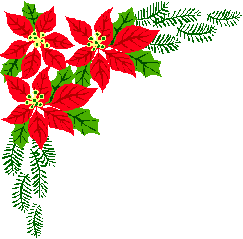 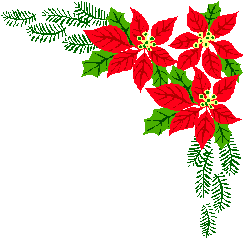 CHÀO ĐÓN CÁC EM VÀO TIẾT HỌC
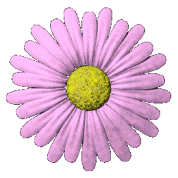 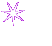 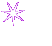 TOÁN– LỚP 2A3
Bài 21: Luyện tập chung
(Tiết 1)
GV: NGUYỄN THỊ VÂN NAM
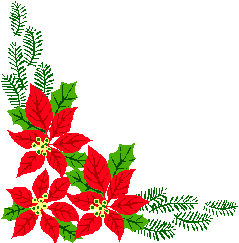 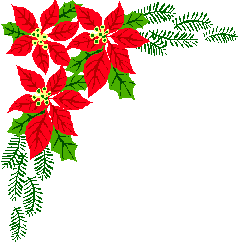 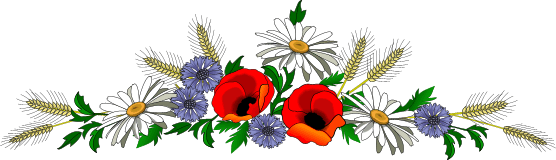 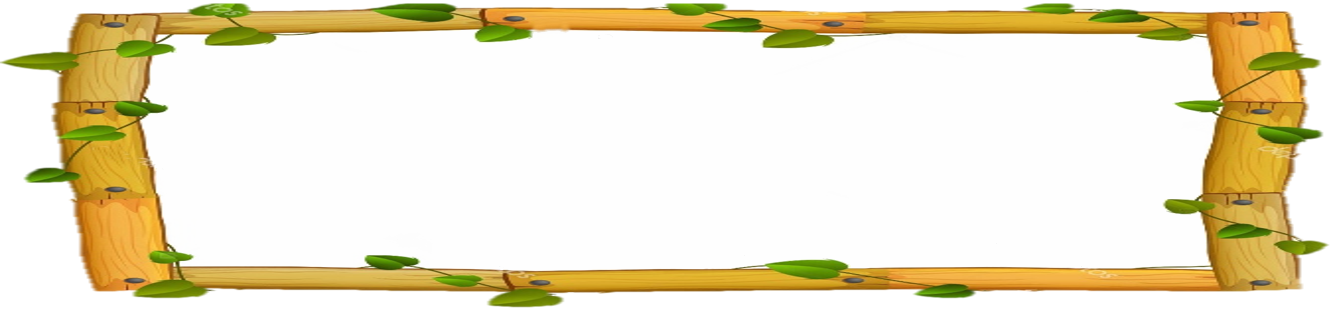 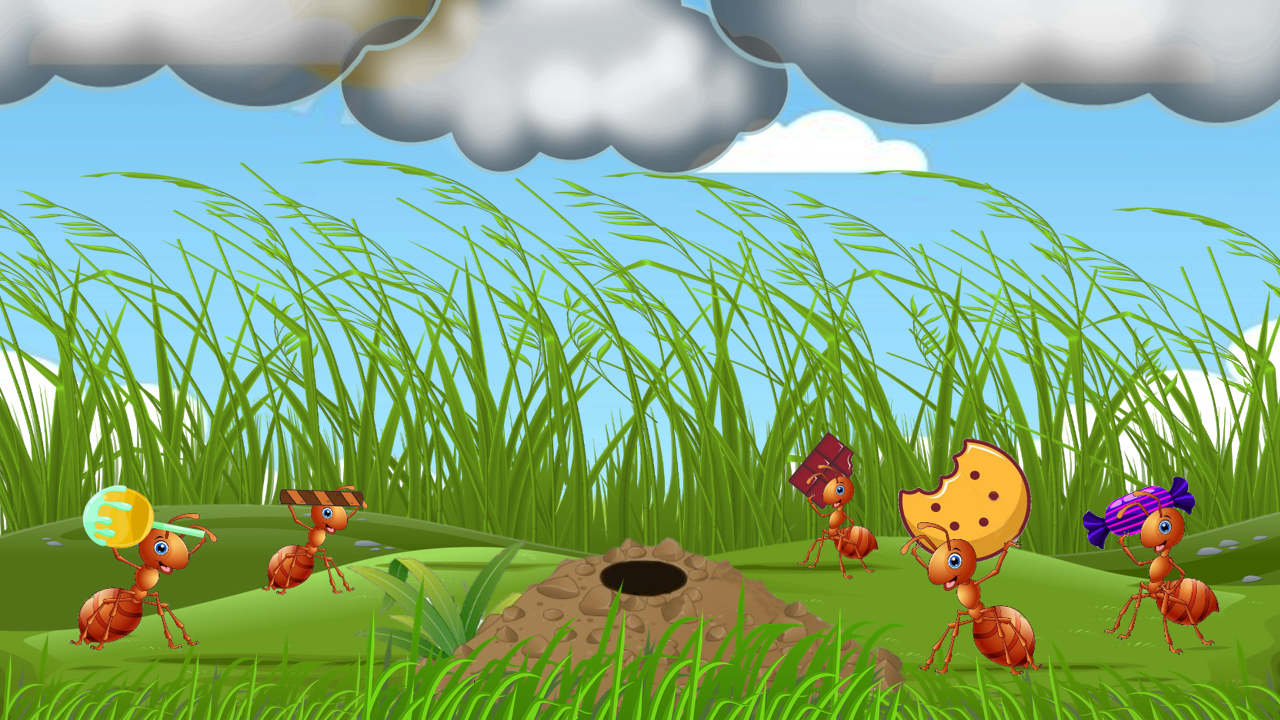 KIẾN VỀ TỔ
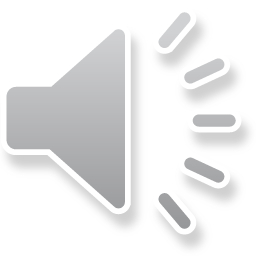 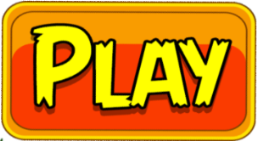 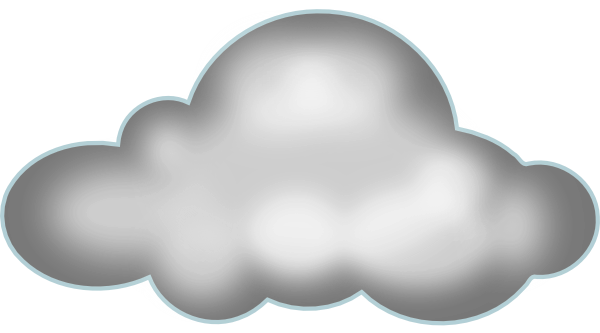 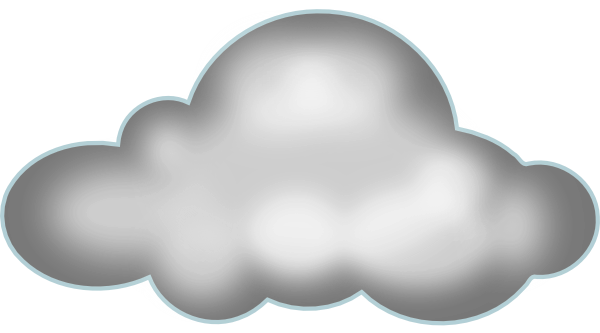 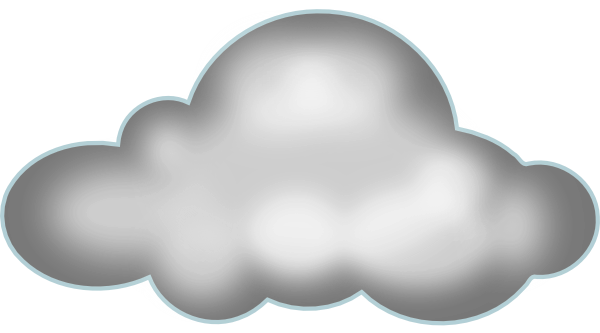 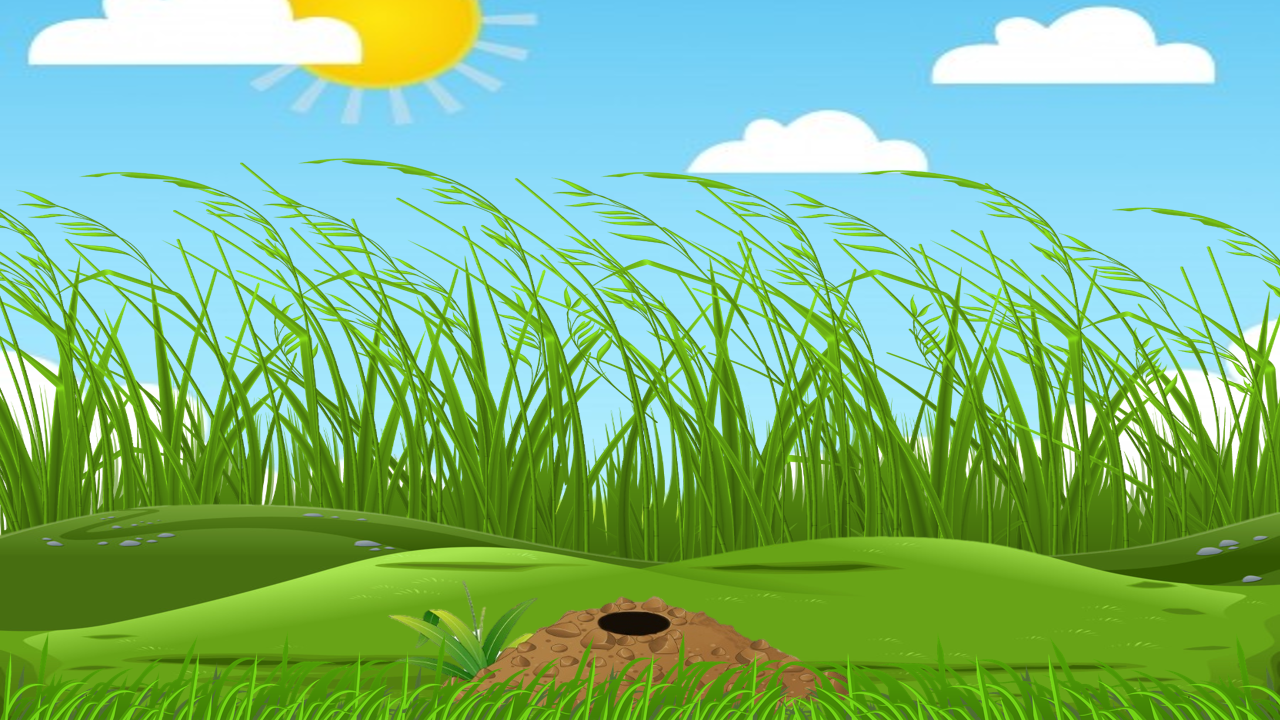 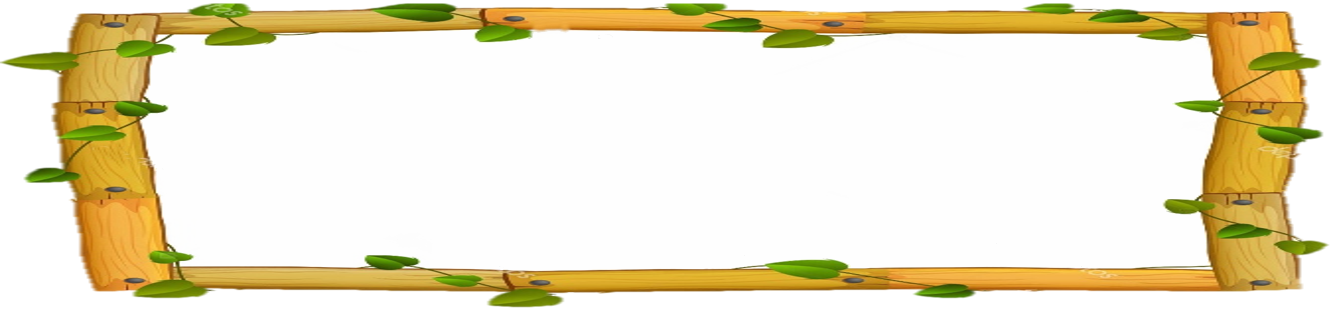 Hãy giúp các chú kiến mang thức ăn về tổ trước khi trời mưa 
bằng cách trả lời đúng các câu hỏi.
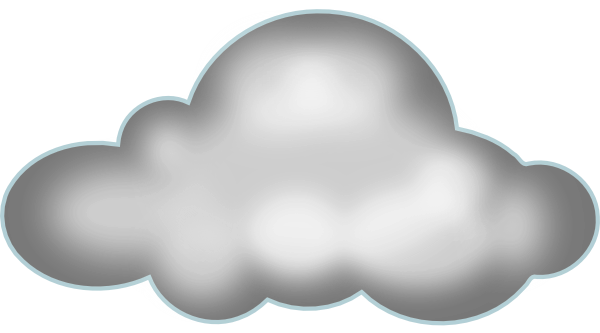 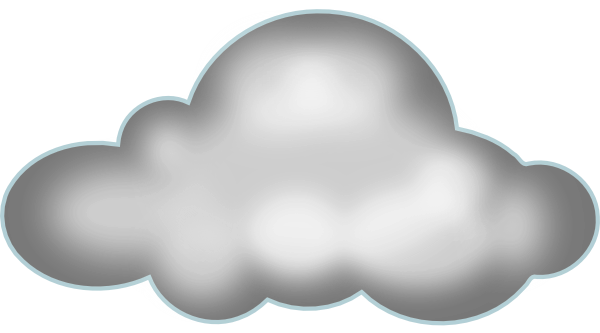 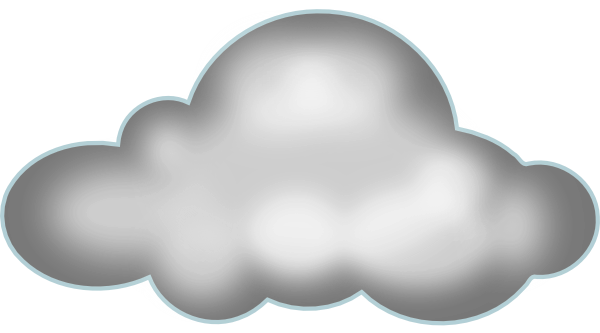 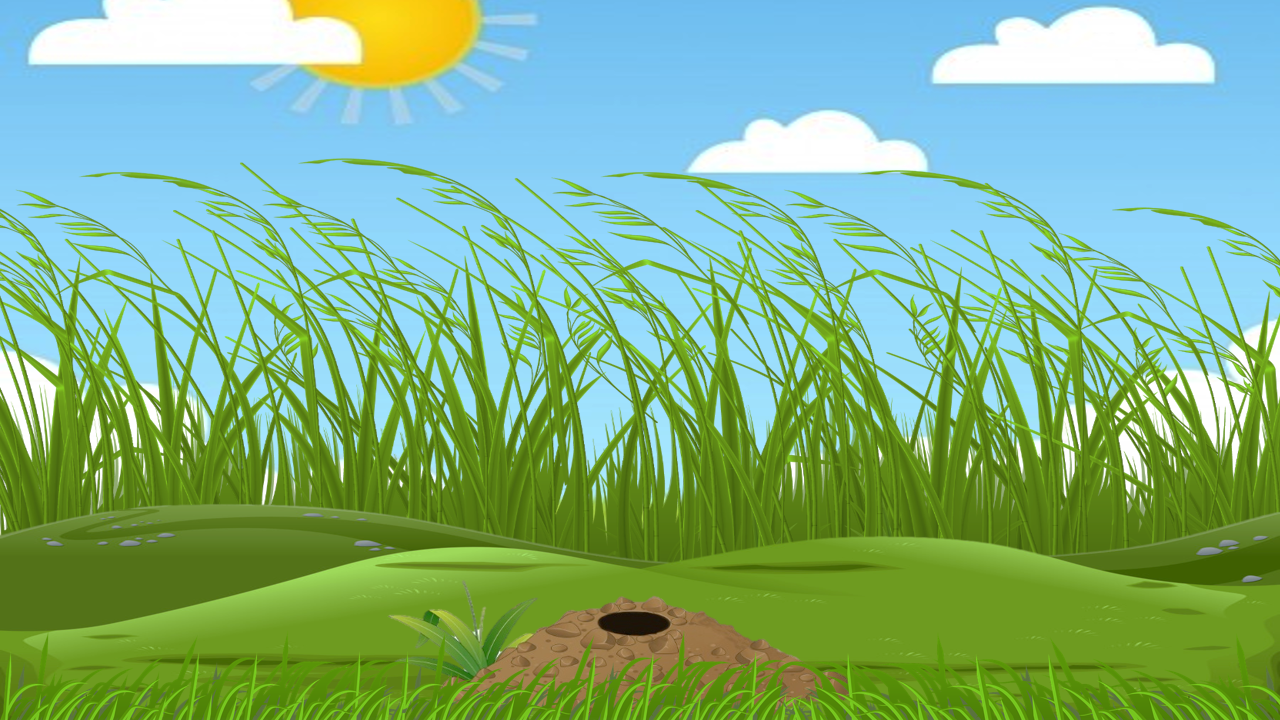 5
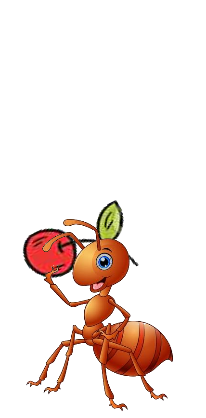 3
1
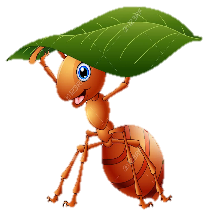 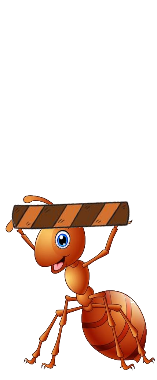 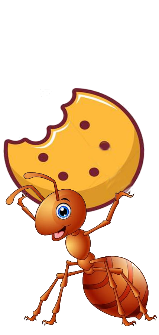 6
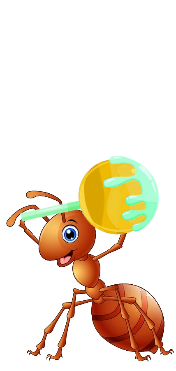 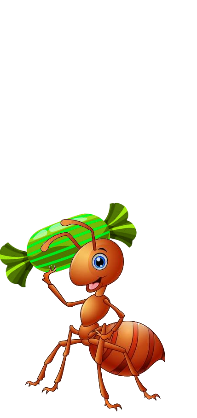 4
2
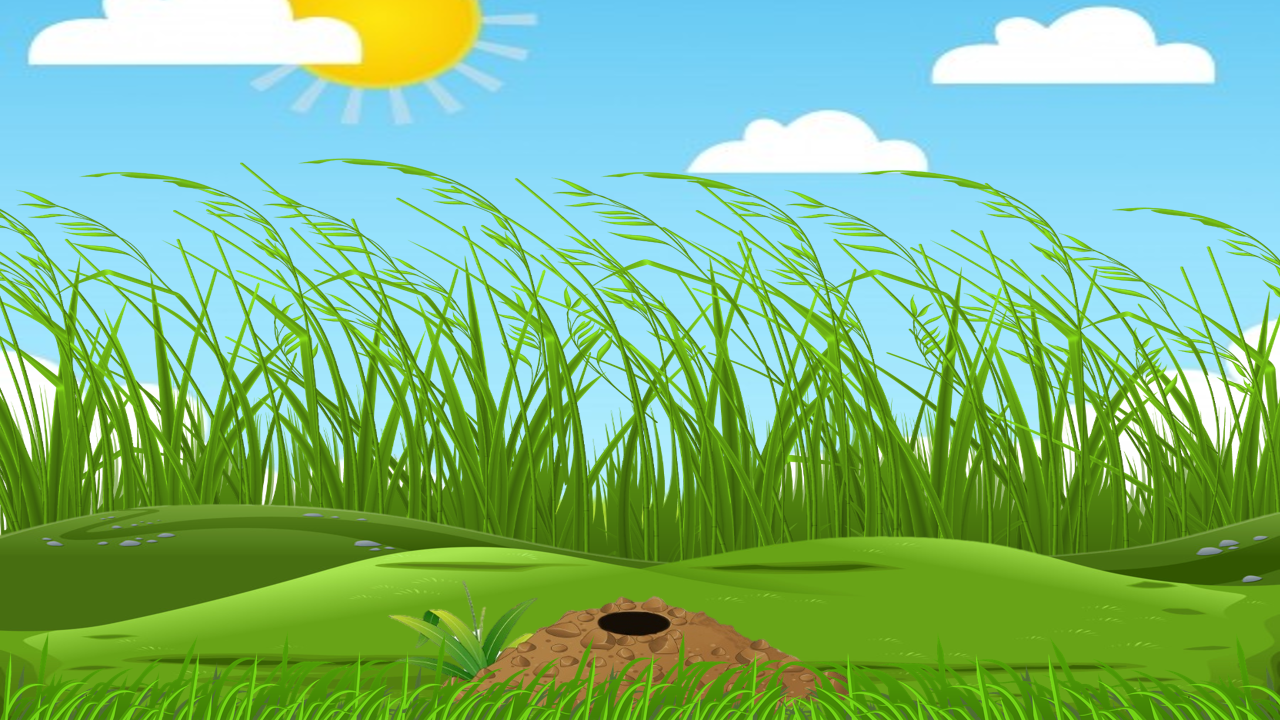 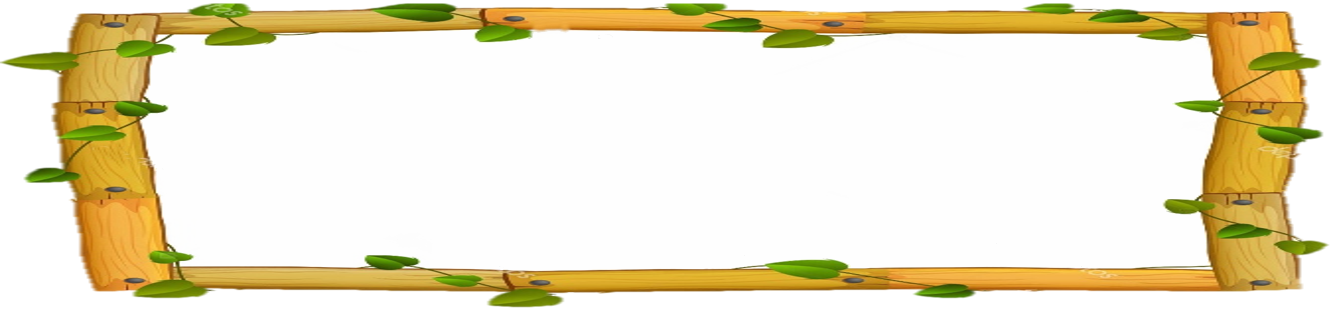 1
19 + 9 = ?
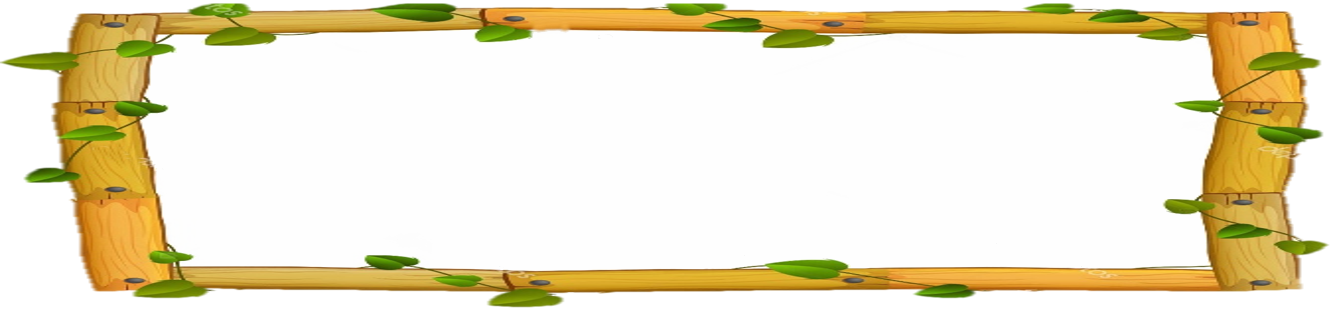 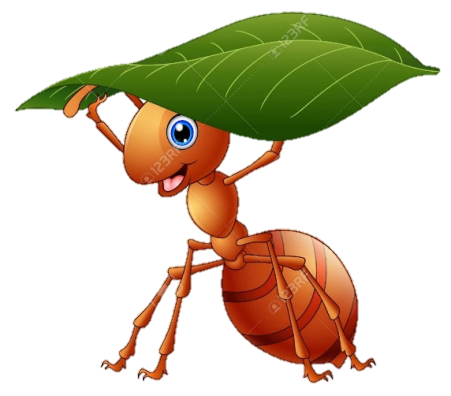 28
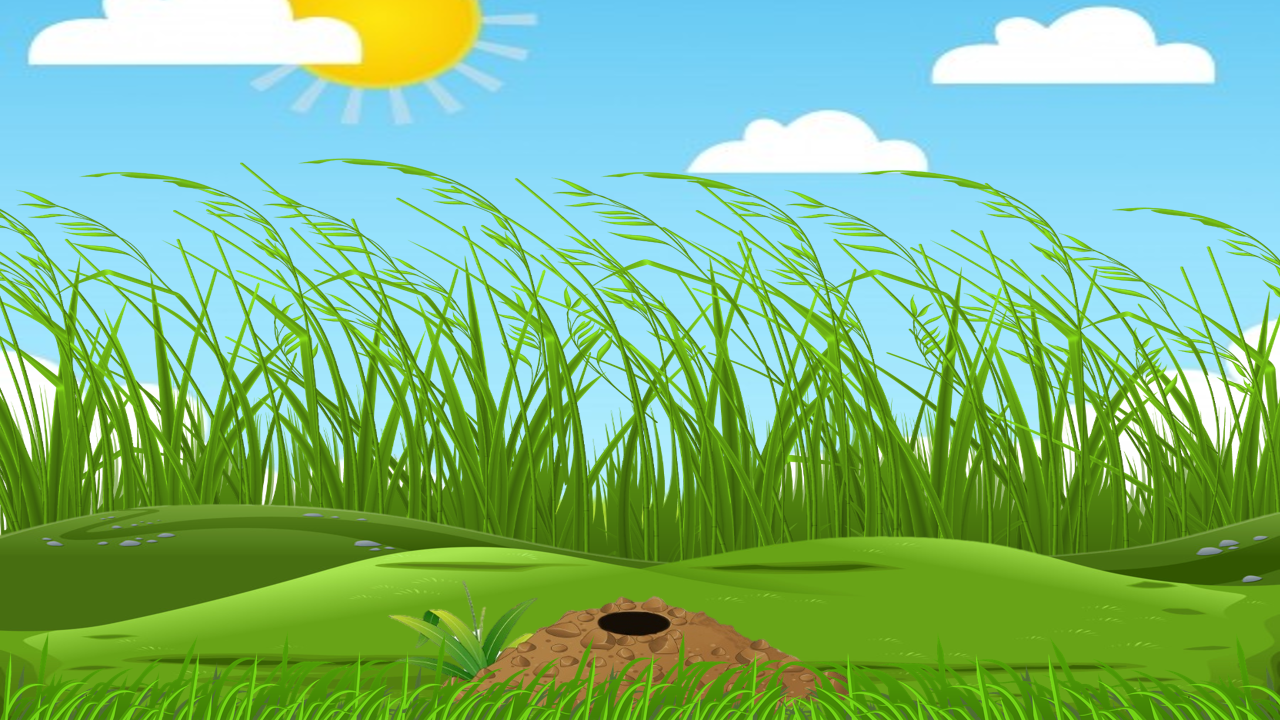 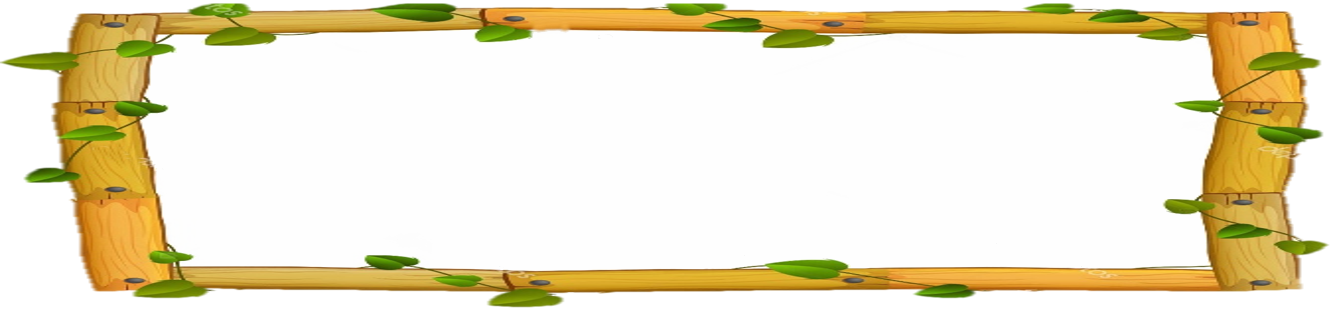 2
13 +17 = ?
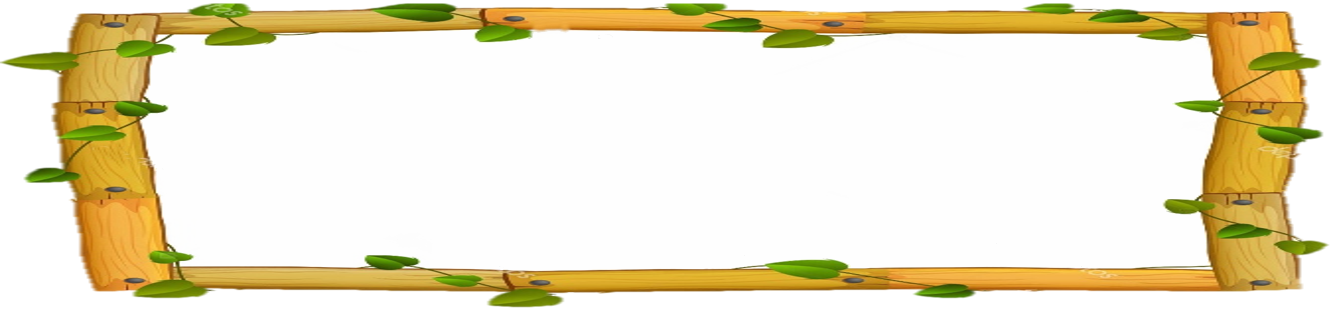 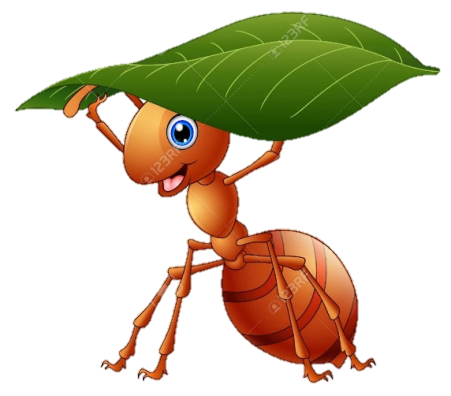 30
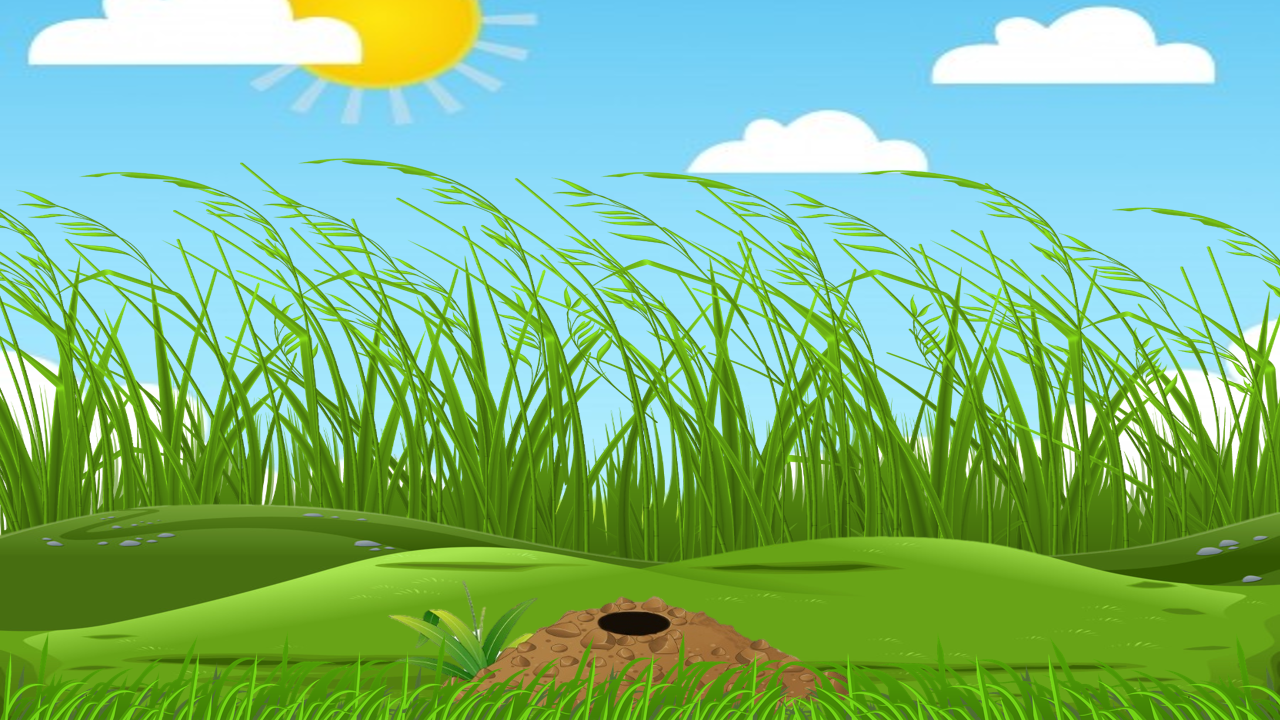 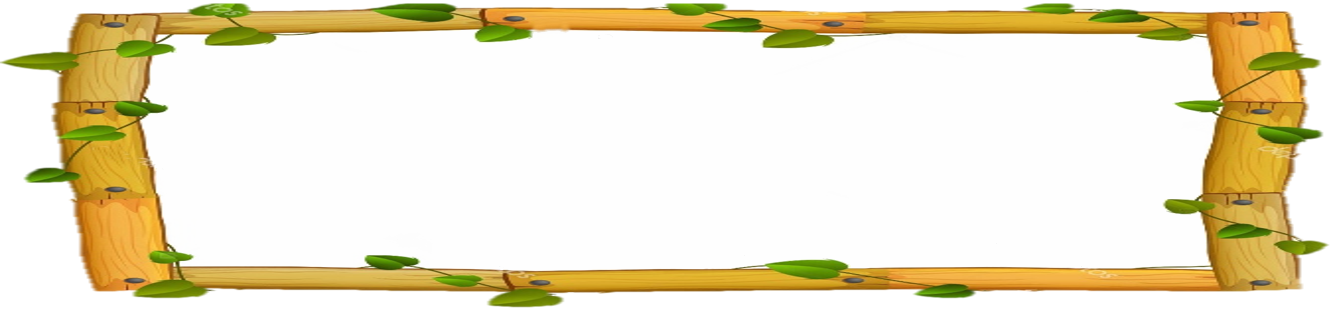 3
15 +26 = ?
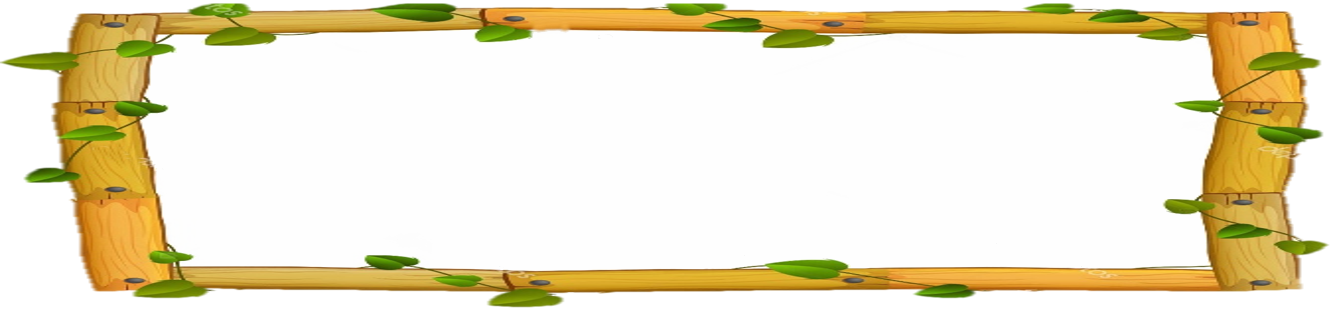 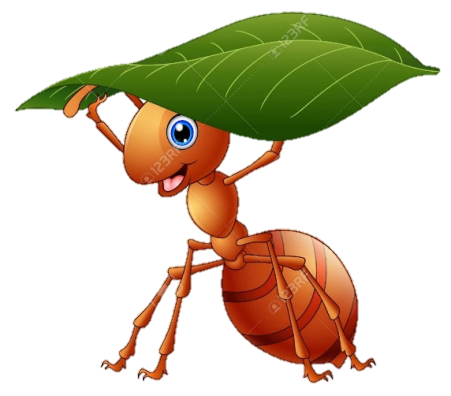 31
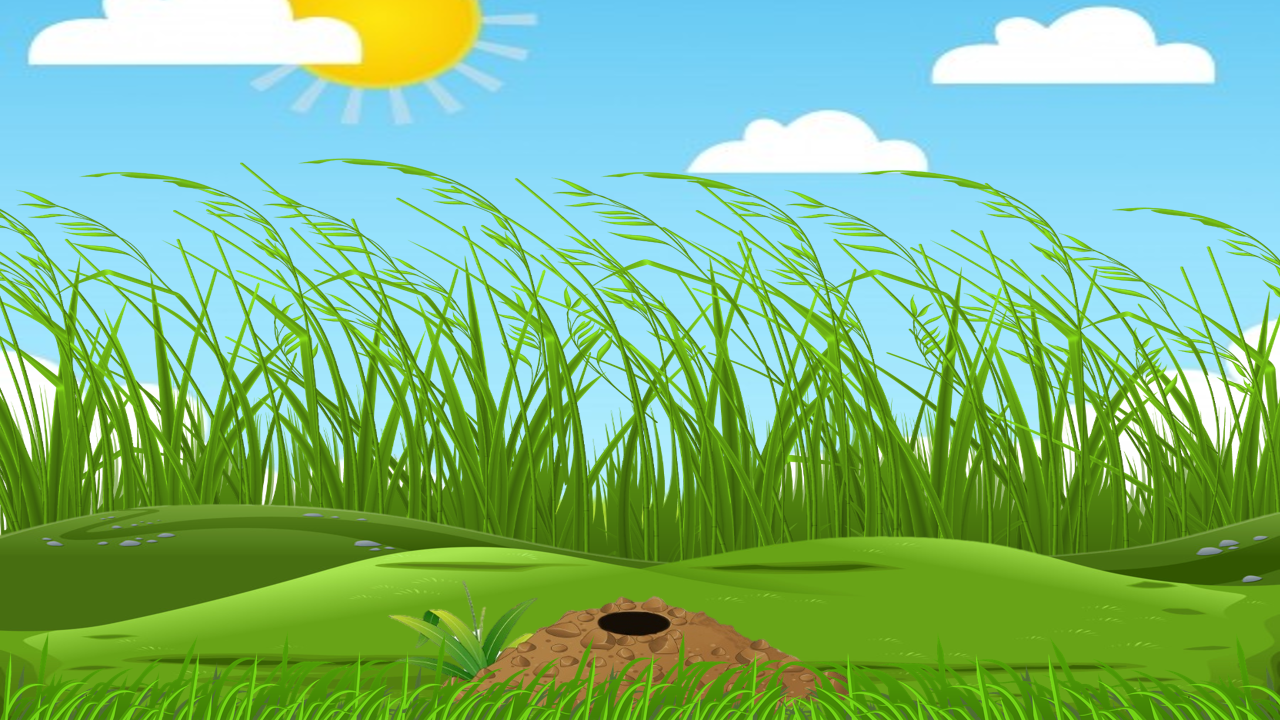 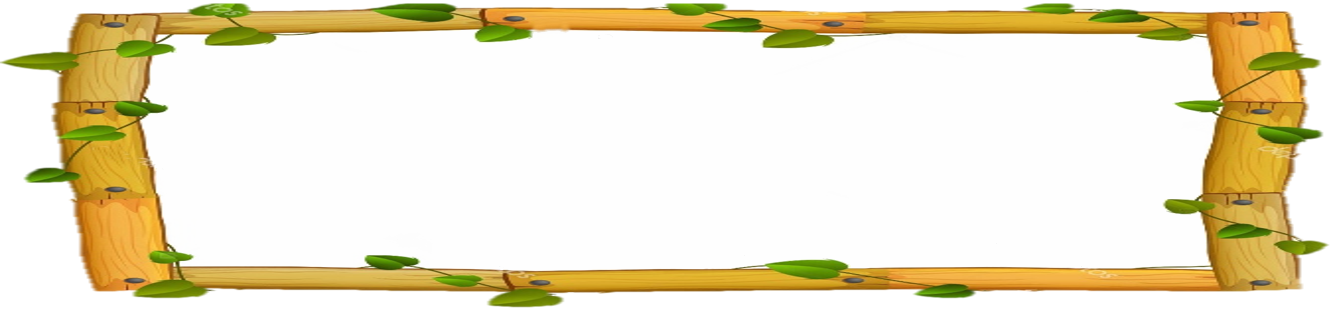 4
11 + 18 = ?
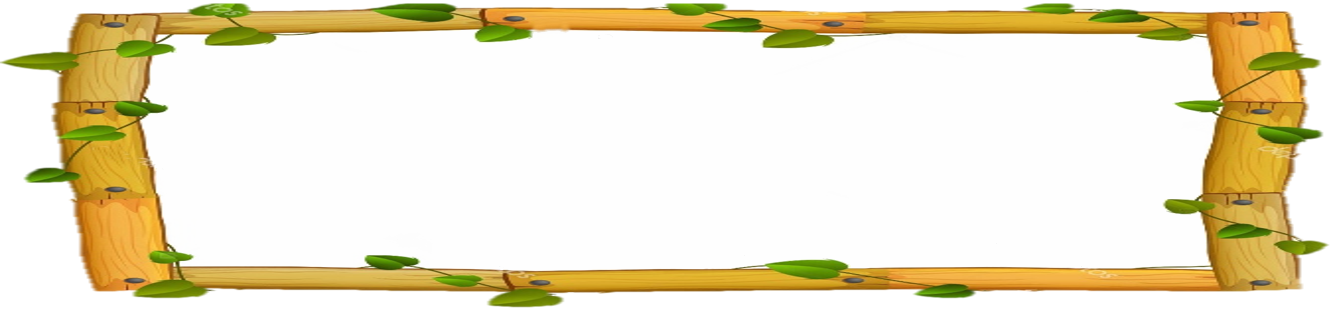 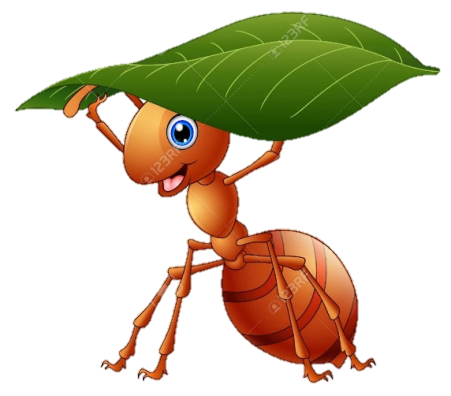 29
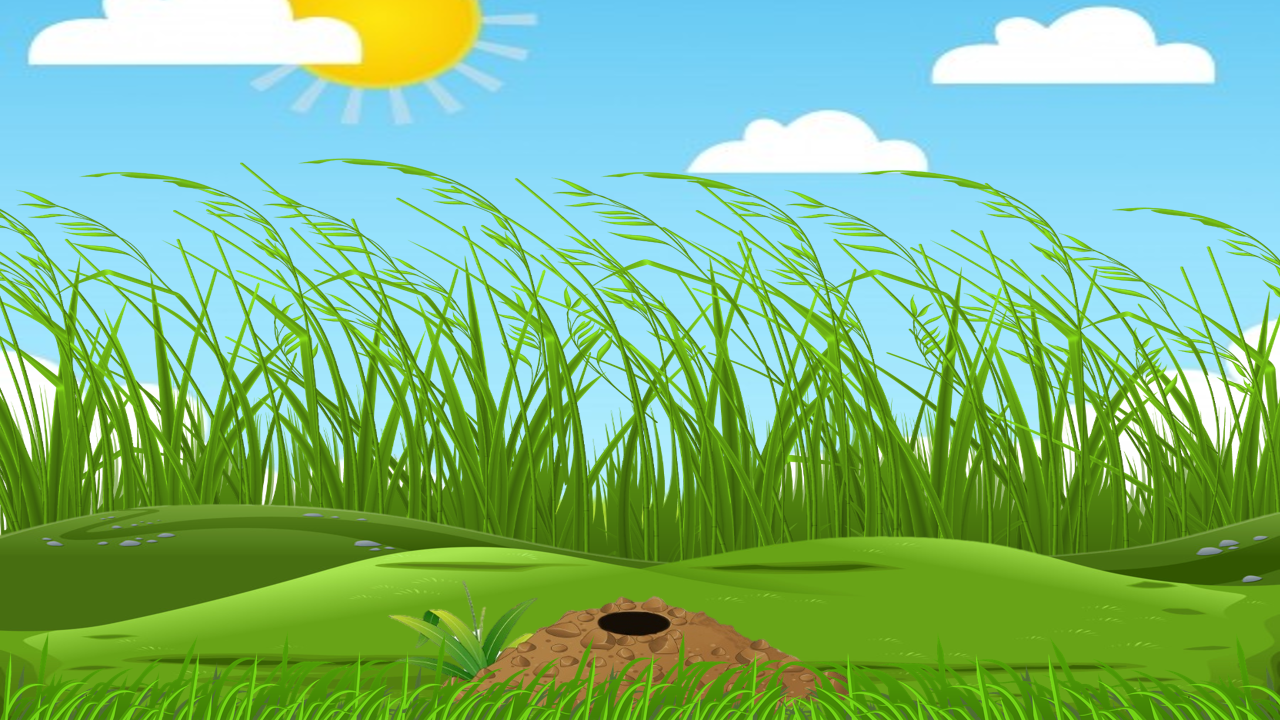 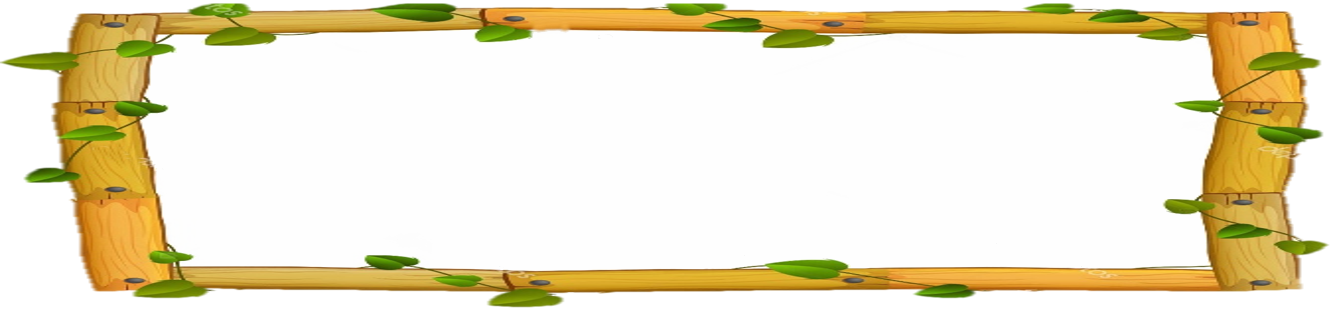 5
15 + 17 = ?
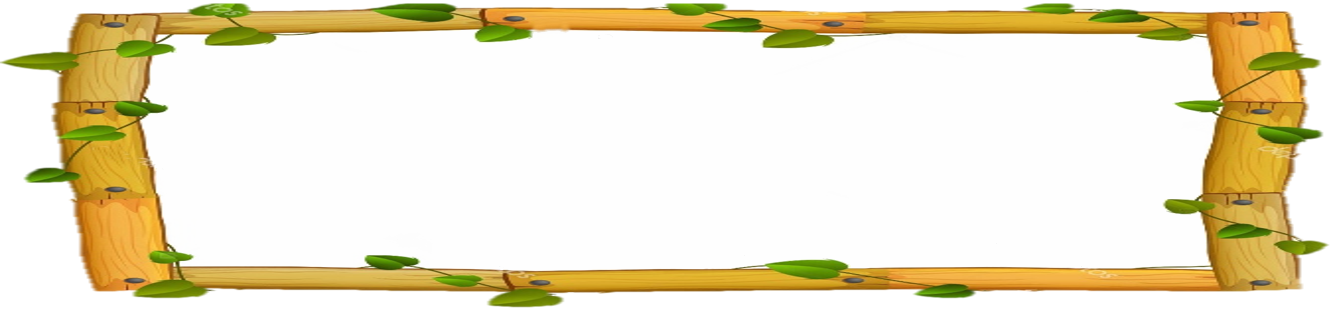 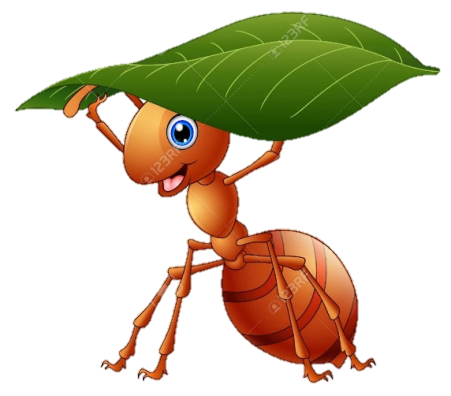 32
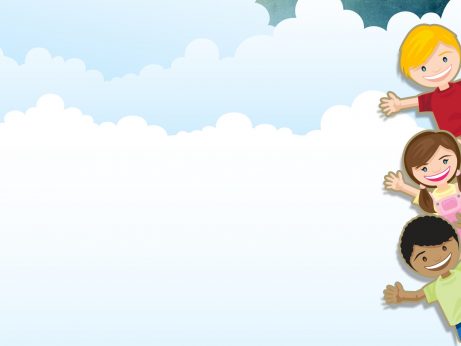 Thứ Sáu  ngày  22  tháng 11  năm 2024
				    Môn : Toán
			Bài: Luyện tập chung
                                (Trang 80)
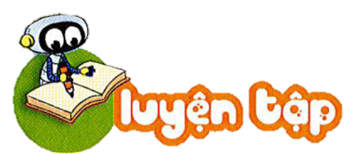 1
Đặt tính rồi tính.
45 + 6
81 + 9
26 + 66
26
              66
45
               6
81
               9
+
+
+
9
2
5
0
1
9
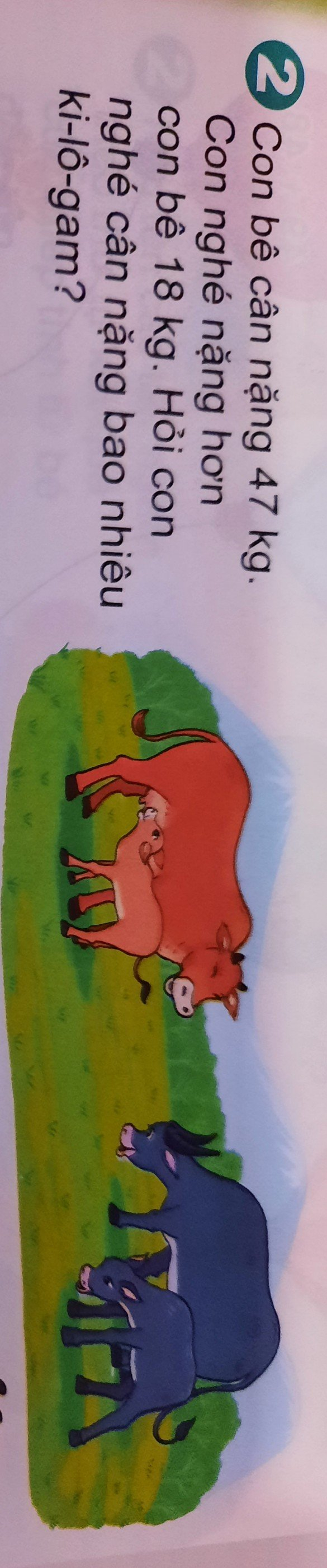 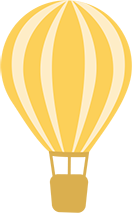 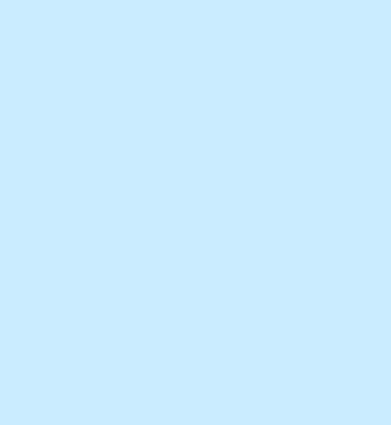 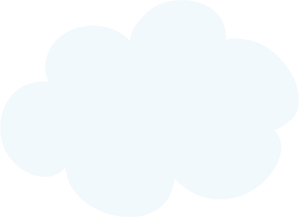 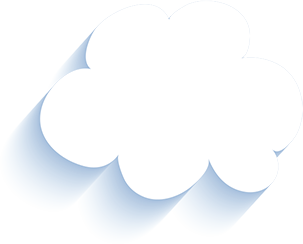 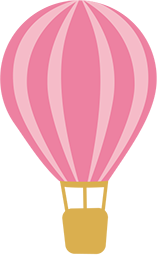 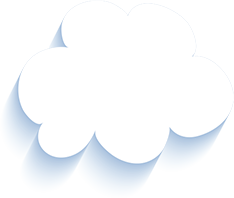 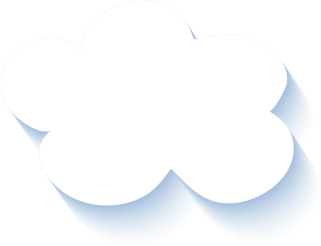 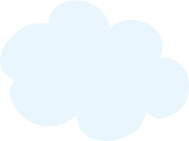 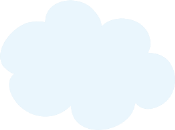 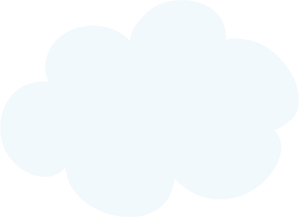 Bài giải 
                    Con nghé cân nặng là:
				47 + 18 = 65 ( kg)
				Đáp số : 65 kg
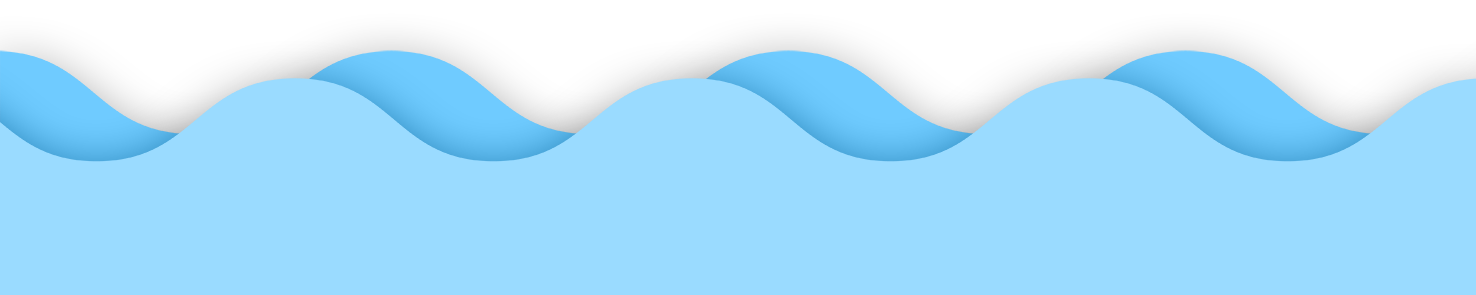 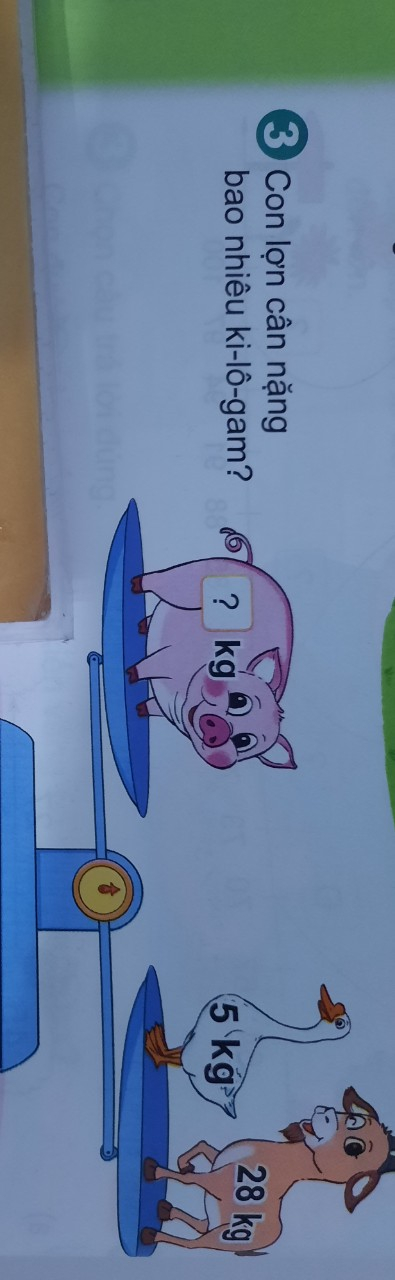 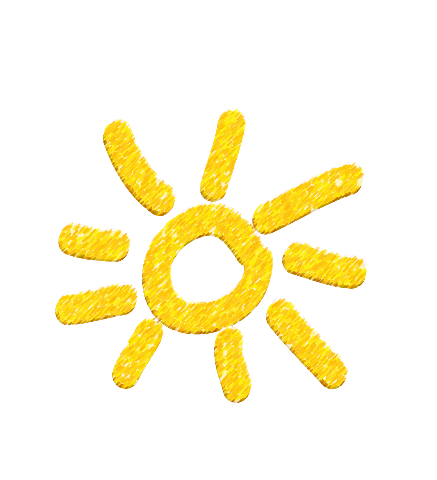 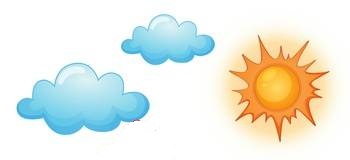 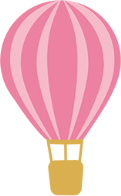 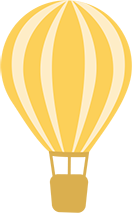 Con lợn cân nặng 33 kg
[Speaker Notes: GV kích chuột vào từng máy bay để hiển đáp án]
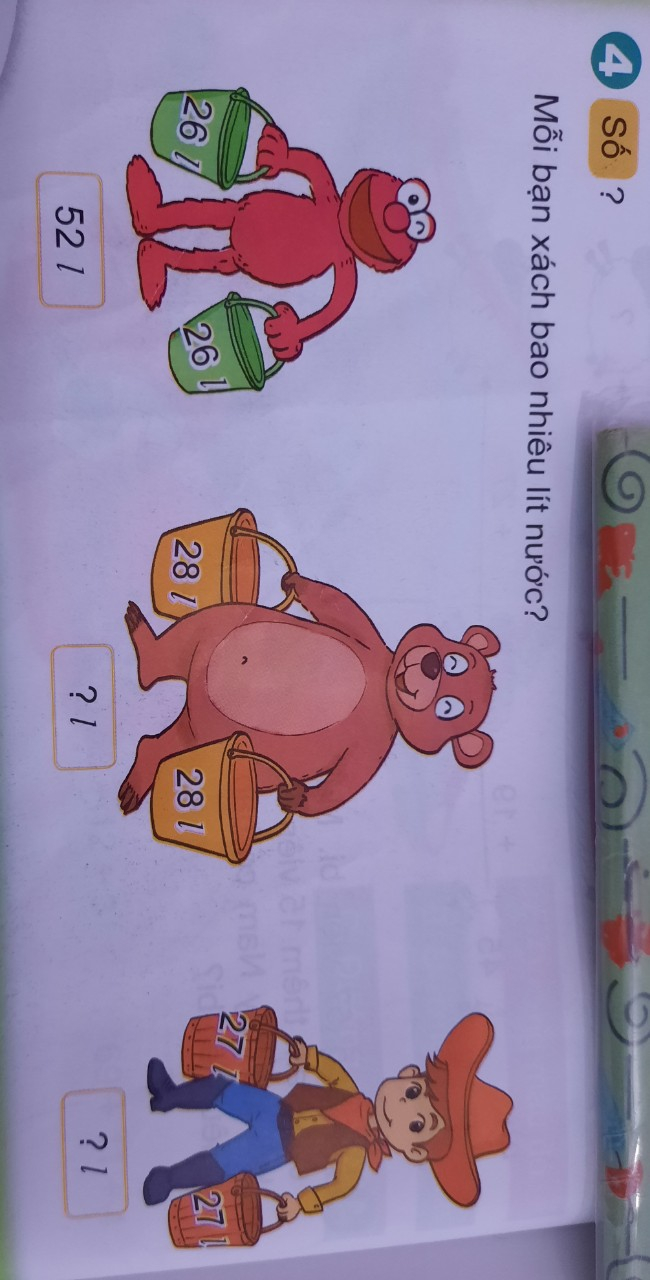 Rối Elmo xách 52 lít nước.
Gấu khổng lồ xách 56 lít nước.
Chú cao bồi Woody xách 54 lít nước.
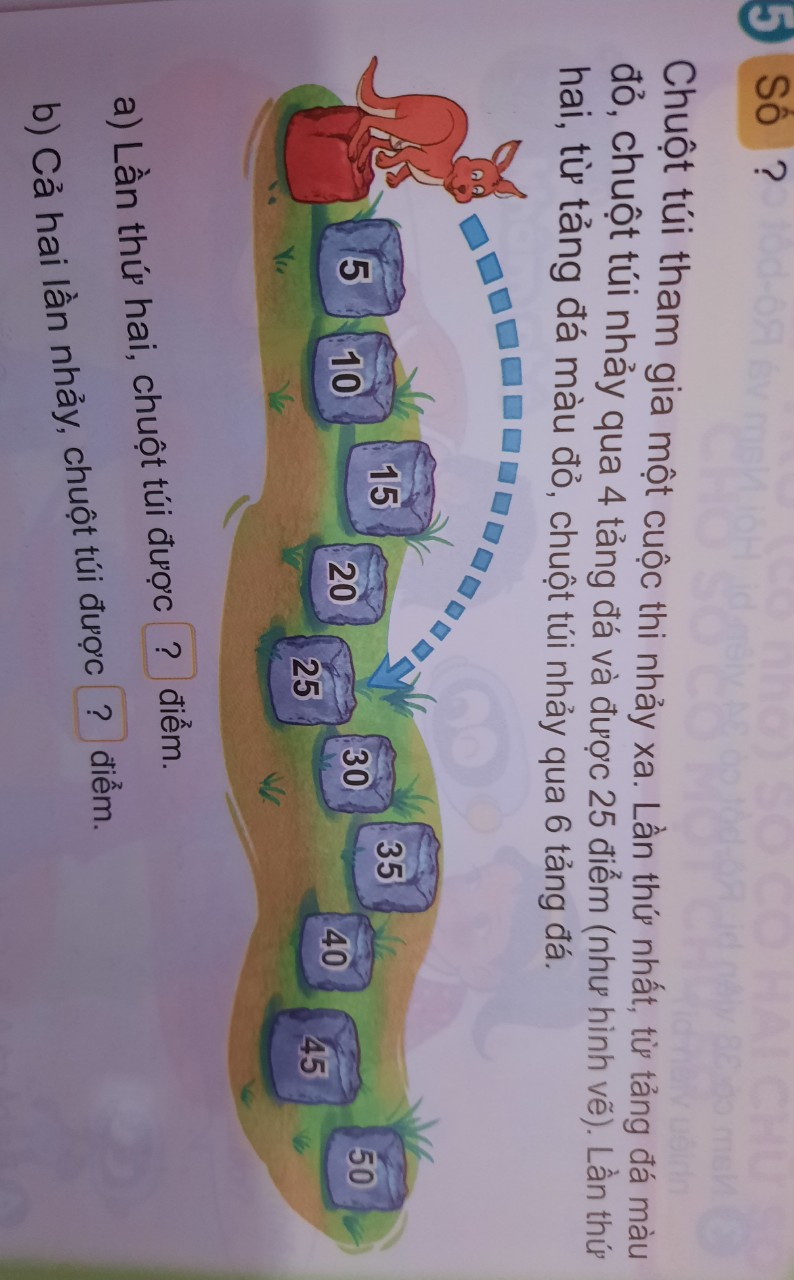 a) Lần thứ hai, chuột túi được 35 điểm
b) Cả hai lần nhảy, chuột túi được 60 điểm
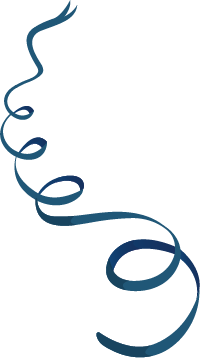 Chào tạm biệt các em.
Các em nhớ về nhà thực hiện bài tập trong Vở bài tập toán nhé!
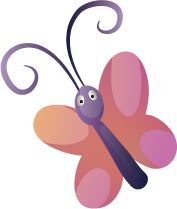 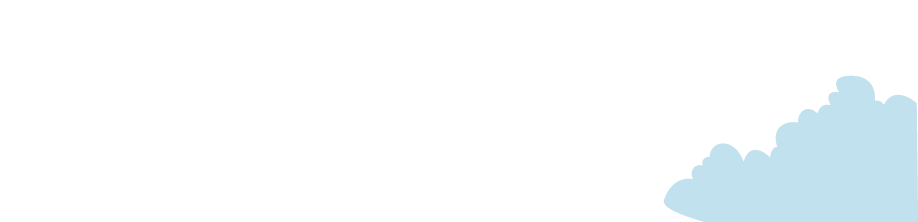 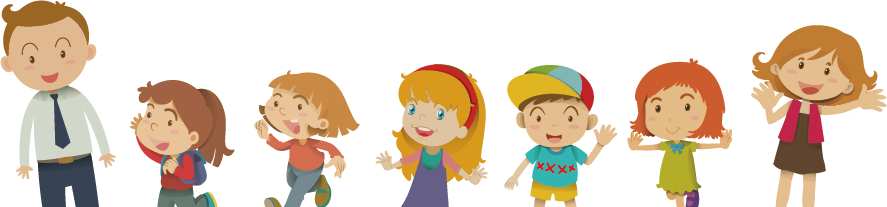 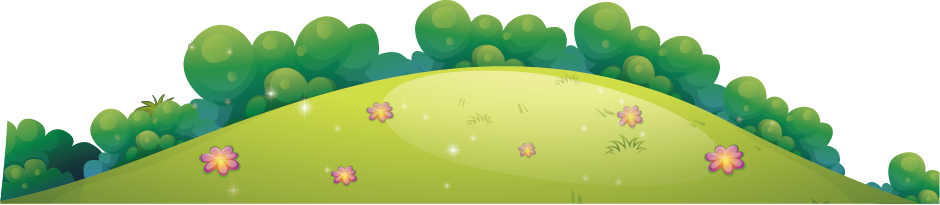